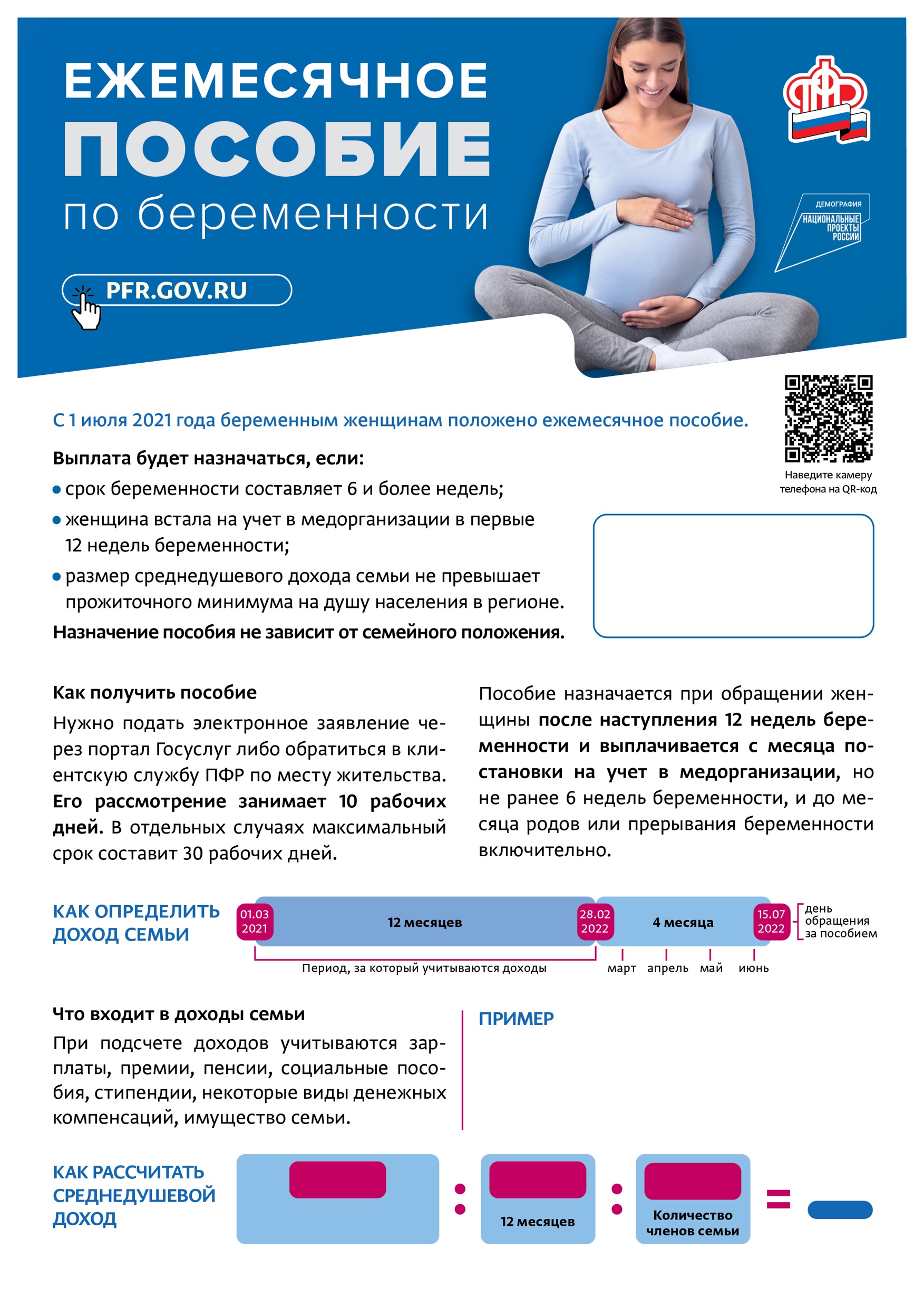 Размер пособия
в Мурманской области составит
11023,50 руб.
Доход семьи в городе с января по декабрь 2021 года составил 257 тыс. руб. Муж заработал 245 тыс., жена-студентка получала стипендию, за год вышло 12 тыс. руб. Других доходов не было.
257 000
Доходы семьи за год
12
2
10 708
рублей
Этот показатель ниже, чем текущий прожиточный минимум на душу населения в городе, который равен 20227 рублей. Значит семья имеет право на пособие.